ประกาศองค์การบริหารส่วนตำบลห้วยยาง
เรื่อง การประกาศเจตจำนงสุจริตในการบริหารงาน
******************************
          ด้วยองค์การบริหารส่วนตำบลห้วยยางได้ให้ความสำคัญต่อการป้องกันและปราบปรามการทุจริต ตามนโยบายรัฐบาลซึ่งได้กำหนดเป็นยุทธศาสตร์ชาติว่าด้วยการป้องกันและปราบปรามการทุจริตภาครัฐระยะที่ 3 พ.ศ.2560 – 2564 โดยมุ่งหมายให้การบริหารงานและการดำเนินงานขององค์การบริหารส่วนตำบลห้วยยาง มีความเป็นเลิศด้วยระบบธรรมาภิบาล มีความโปร่งใสในการดำเนินงาน รวมทั้งเพื่อให้เกิดความเป็นธรรมแก่ประชาชนและผู้มีส่วนได้เสีย
          องค์การบริหารส่วนตำบลห้วยยางจึงขอประกาศเจตจำนงสุจริตในการบริหารงาน เพื่อให้ผู้บริหารและบุคลากรของหน่วยงานในองค์การบริหารส่วนตำบลห้วยยางถือปฏิบัติตามแนวทางที่กำหนดดังนี้
 1. ส่งเสริมและสนับสนุนการบริหารงานและปฏิบัติงานด้วยความซื่อสัตย์ สุจริต มีคุณธรรม มีความโปร่งใส ตามหลักธรรมาภิบาล โดยมุ่งสนองความต้องการบริการแก่ประชาชนอย่างถูกต้องและเป็นธรรม
 2. ปฏิบัติตามนโยบายการป้องกันและต่อต้านการทุจริต โดยปลูกฝังทัศนคติ ค่านิยม ไม่ยอมรับและต่อต้านการทุจริตประพฤติมิชอบทุกรูปแบบ ไม่กระทำการใดๆที่จะนำมาซึ่งผลประโยชน์ทับซ้อน หรือส่งผลต่อการทุจริต การให้หรือ การรับประโยชน์จากผู้มีส่วนได้เสีย เช่น การให้หรือรับของขวัญของกำนัล การเลี้ยงรับรอง การให้หรือรับสินบน หรือการให้ทรัพย์สินของทางราชการ เพื่อให้ได้มาซึ่งผลประโยชน์แก่ตนเองหรือผู้ที่เกี่ยวข้องทั้งทางตรงและทางอ้อม
 3. ไม่ละเลยหรือเพิกเฉย เมื่อพบเห็นการกระทำที่เข้าข่ายการทุจริตและประพฤติมิชอบที่เกี่ยวข้องกับหน่วยงานองค์การบริหารส่วนตำบลห้วยยาง โดยถือเป็นหน้าที่ที่ต้องแจ้งผู้บังคับบัญชา หรือบุคคลที่รับผิดชอบทราบ และให้ความร่วมมือในการตรวจสอบข้อเท็จจริงต่างๆ
 4. สนับสนุนและส่งเสริมให้บุคลากรและผู้มีส่วนได้เสีย เข้ามามีส่วนร่วมในการเฝ้าระวัง ป้องกันปราบปรามการทุจริตและประพฤติมิชอบ ในทุกรูปแบบและทุกช่องทาง
ให้ความเป็นธรรมและคุ้มครองบุคลากรหรือบุคคลอื่นใดที่แจ้งเบาะแสหรือหลักฐานเรื่องการทุจริต ประพฤติมิชอบ โดยใช้มาตรการคุ้มครองผู้ร้องเรียน หรือผู้ที่ให้ความร่วมมือในการให้ข้อมูลหรือหลักฐานต่างๆที่เกี่ยวข้องกับการทุจริตและประพฤติมิชอบ
                   จึงประกาศให้ทราบโดยทั่วกันและถือปฏิบัติอย่างเคร่งครัด
                                                                                ประกาศ ณ วันที่ 20 มิถุนายน พ.ศ. 2562
 
                                                                                           รำลึก  อิงเอนุ
                                                                                          (นายรำลึก อิงเอนุ)
                                                                              ปลัดองค์การบริหารส่วนตำบล ปฏิบัติหน้าที่
                                                                                 นายกองค์การบริหารส่วนตำบลห้วยยาง
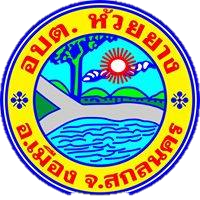